GRAFOMOTORIČNE VAJE
POTREBUJETE:
pokrov od škatle za čevlje ali pladenj
moko ali zdrob
natisnete prilogo ali sami narišete 
ogled posnetka    https://www.youtube.com/watch?v=poM_m7EXCeA
delovne liste lahko otroci uporabijo za urjenje rezanja s škarjami, SLEDIJO ČRTI s prstki ali barvico, nanje postavljajo gumbe ali kamenčke,…)
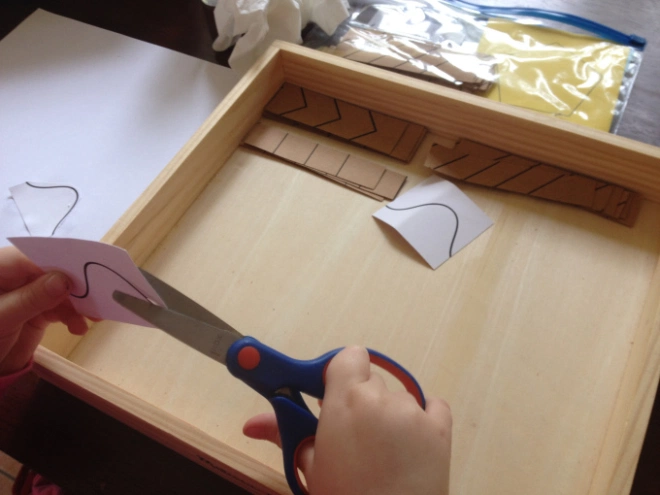 Lahko pa otroci izrežejo kocko (v prilogi), zlepijo ter jo mečejo. Kar kocka pokaže to poskusijo narisat.